Тема 9-11
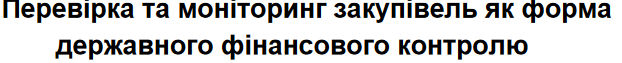 Зміни, які торкнулися Закону України"Про основні засади здійснення державного фінансового контролю"
Захист даних від ворога: Уряд на час воєнного стану дозволив не публікувати інформацію про закупівлі на потреби оборони, а також не оголошувати розташування підприємств-постачальників
Уряд вніс зміни до правил проведення публічних закупівель: підвищили безпеку учасників торгів, зменшили можливості для зловживань замовників та розширили перелік підстав для закупівель без відкритих торгів. Відповідне рішення ухвалили на засідання 5 липня 2024 року.
Уряд розширив перелік підстав для закупівель без використання електронної системи закупівель. Відтепер закупівлі за нагальною потребою для ЗСУ, військових формувань, Вищих військових навчальних закладів, правоохоронних органів, ДСНС, а також закупівлі “Укрзалізниці”, які спрямовані на ремонти та відновлення техніки, зможуть відбуватись без застосування відкритих торгів або електронного каталогу.
Крім того, задля безпеки замовників, постачальників та виконавців, замовникам дозволили не вказувати населений пункт, де розташоване підприємство, а лише, наприклад, район чи область. Це ускладнить пошук його місцезнаходження для ворога.
3 жовтня 2024 року набули чинності зміни до Закону України «Про публічні закупівлі», спрямовані на забезпечення прозорості в будівництві. Ці зміни покликані підвищити контроль за використанням бюджетних коштів у сфері будівельних робіт та поточного ремонту. Нові вимоги стосуються обов’язкового оприлюднення цін на матеріальні ресурси та детальних кошторисів у договорах про закупівлі.
Закон, який вносить зміни
Закон про внесення змін до Закону України "Про публічні закупівлі" щодо забезпечення оприлюднення замовниками в електронній системі закупівель інформації про ціни на матеріальні ресурси під час закупівель послуг з поточного ремонту та робіт з будівництва (прозоре будівництво)" № 3988-IX від 19.09.2024, далі – Закон.
Зміни до законодавства «Про публічні закупівлі» (набули чинності 23 жовтня 2024 Джерело: https://dzplatforma.com.ua/article/837-zmini-do-zakonu-pro-publichni-zakupivli-2024
Відео
https://dasu.gov.ua/ua/plugins/userPages/2785
https://dasu.gov.ua/ua/plugins/userPages/3093
https://dozorro.org/derzhkontrol
https://www.facebook.com/dozorro.org/videos/814322037330453